INTRODUCTION GUIDE
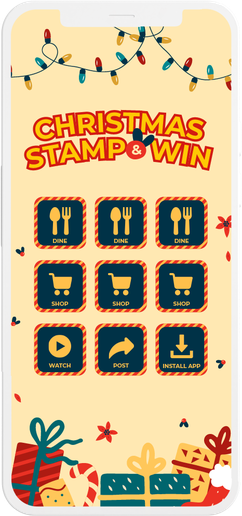 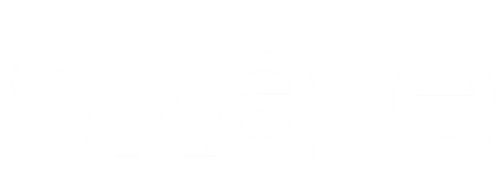 Digital Stamp Cards
WHAT'S INSIDE
Why Partner with SKALE?
Experience Digital Stamp Card
SKALE Collaboration
Agency Partnership Tiers
Our Agency Onboarding Journey
How to Activate SKALE’s Solutions 
Challenges
FAQs
Contact Us
1
2
3
4
5
6
7
8
10
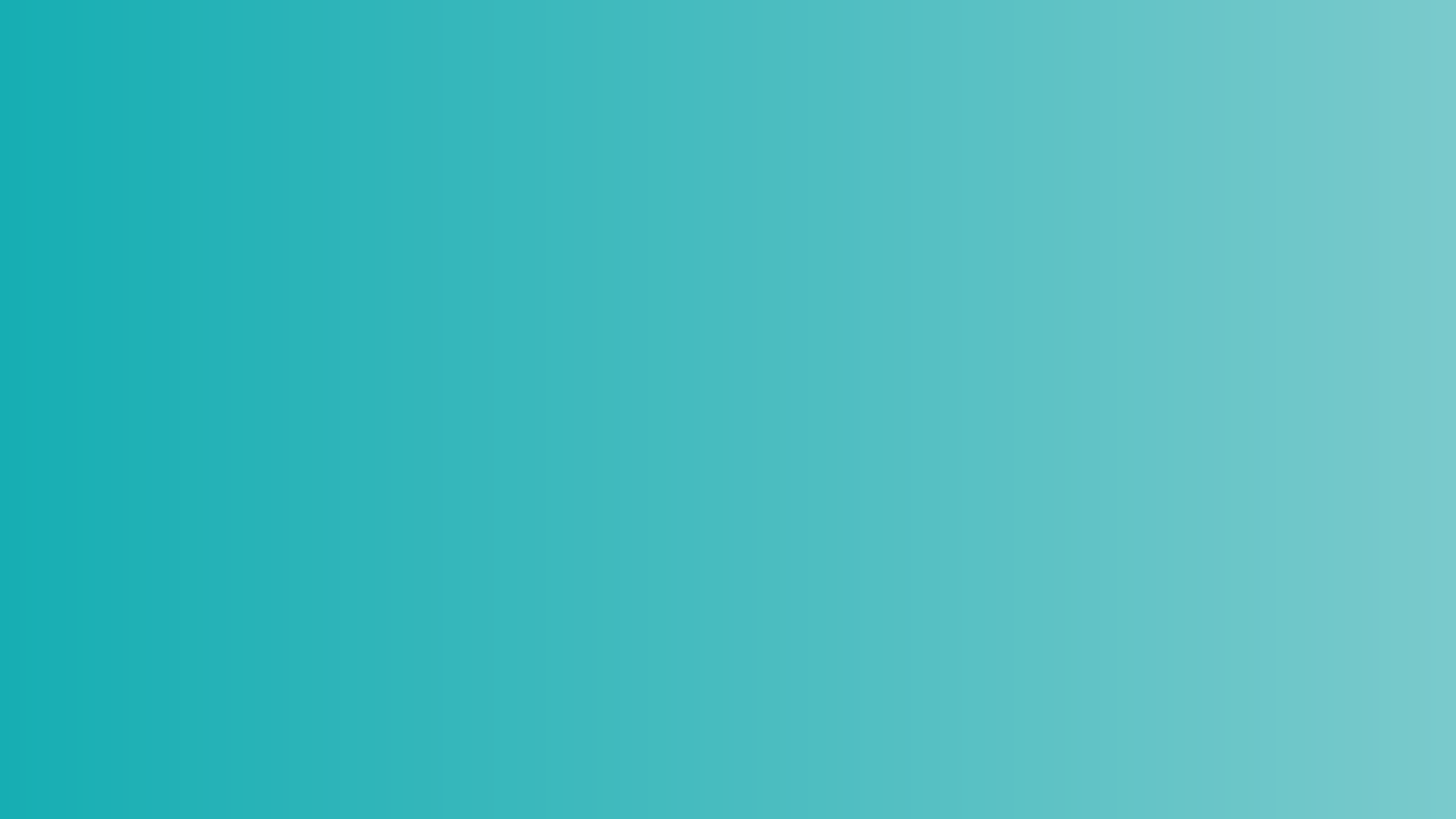 Why Partner with SKALE?
Track In-Store Conversions and Demonstrate ROI to Clients
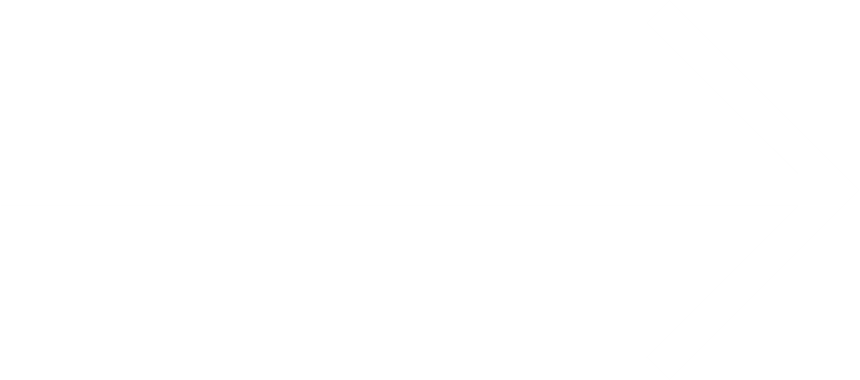 New Revenue Share Opportunity 
Resell SKALE’s Technology
(20% - 50% Mark Up on Discounted Pricing) 
Tech Fully Managed by SKALE)
Opportunity to Increase Client Budgets and Total Size of Client Accounts
SKALE’s Agency Partners are generating 6-digit revenue (USD) from re-selling SKALE’s Technology Solutions
Go beyond Tactical Campaigns, 
Help Clients Capture Customer Data
1
Free Partnership Program 
No Frills, No Minimum Targets 
Full Access to Agency Resources
Customers are no longer required to carry physical cards. They also do not need a new one if they misplace their stamp card. 

Customers can access it by going to the stamp card platform or scanning a QR code.

Businesses no longer need to worry about running out of stamps or cards to distribute. 

There will be no costs associated with printing stamps and cards before the campaign's launch.

Instead of having an employee manually stamp the card, the user can claim it virtually in real-time.
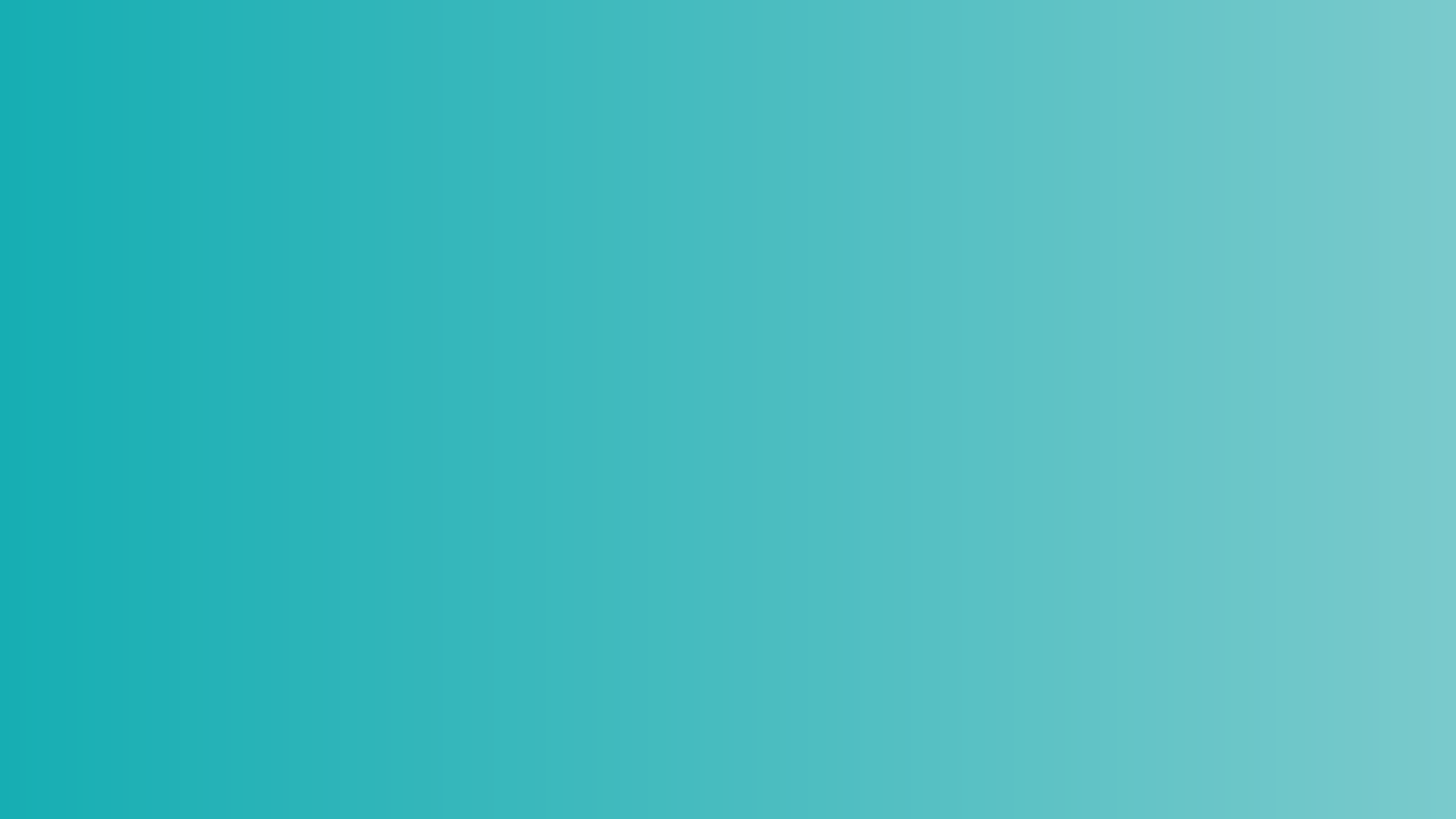 1
2
3
4
5
Benefits of Digital Stamp Card Apps Over Physical Stamp Cards
Experience SKALE’s Digital Stamp Card Demo
START DEMO NOW
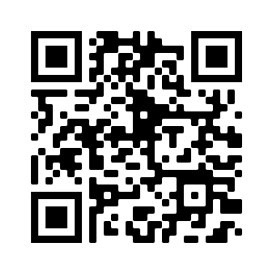 2
GrowthDesk
SKALE Collaborates with the Largest Mall Group in Malaysia & Asia to Drive Fully Trackable Tenant Sales with Zero Integration During COVID
CAPITASTAR MSR: Thanks for visiting Queensbay Mall today! Here are 3 other store promotions we think you will enjoy and see you next time. 
https://capitastar.com.my/digitalvoucher/dskja
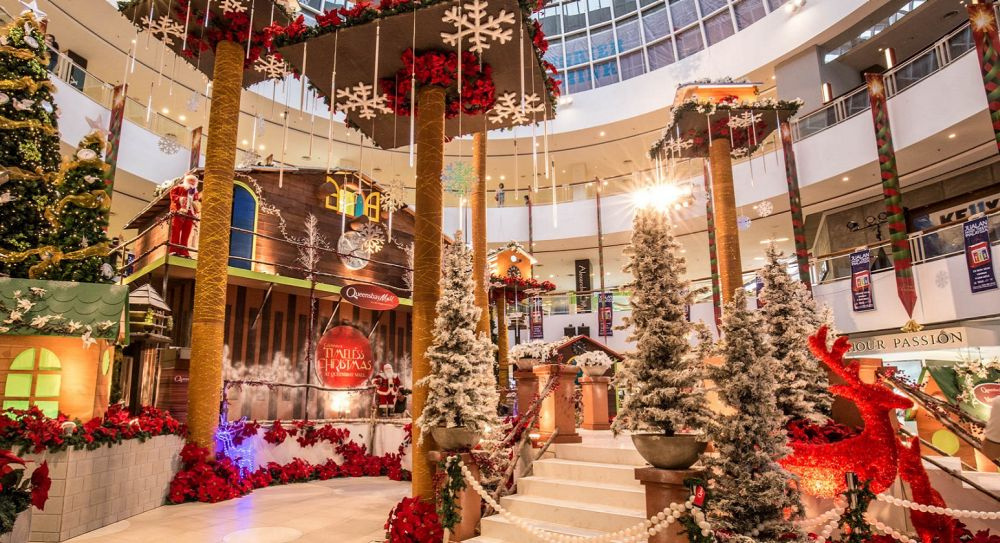 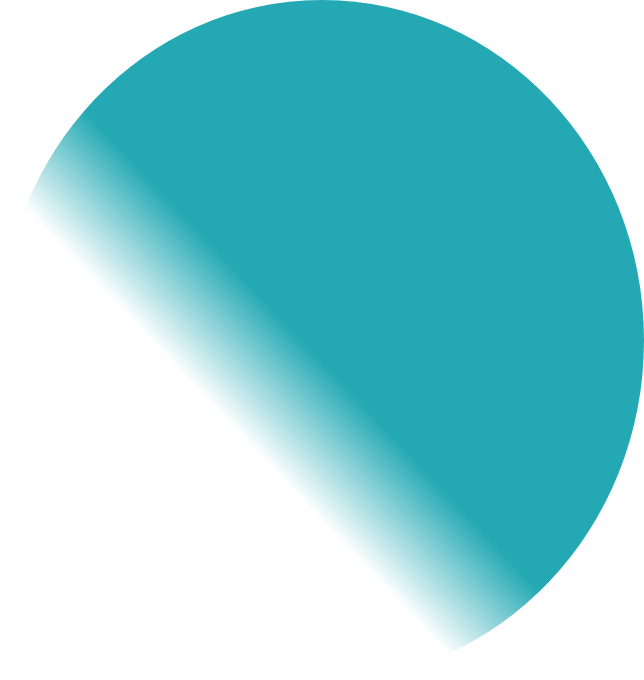 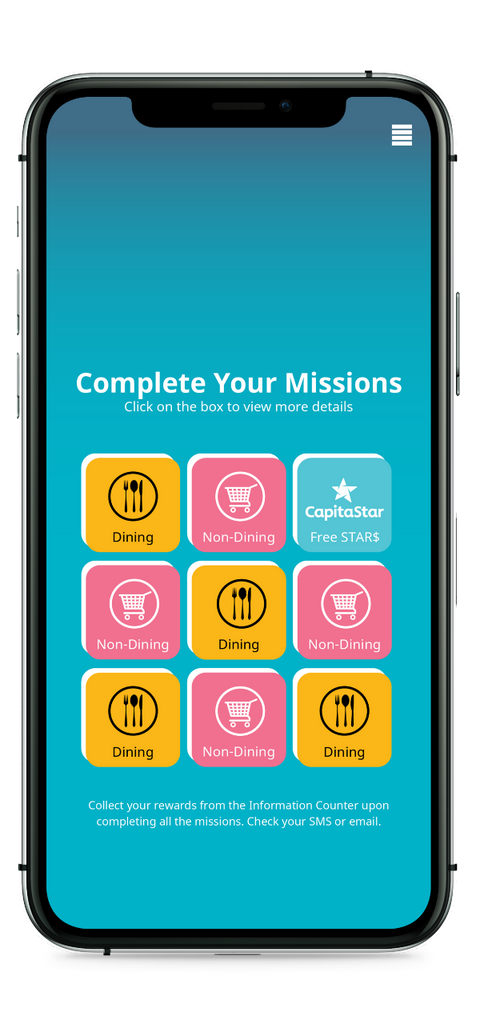 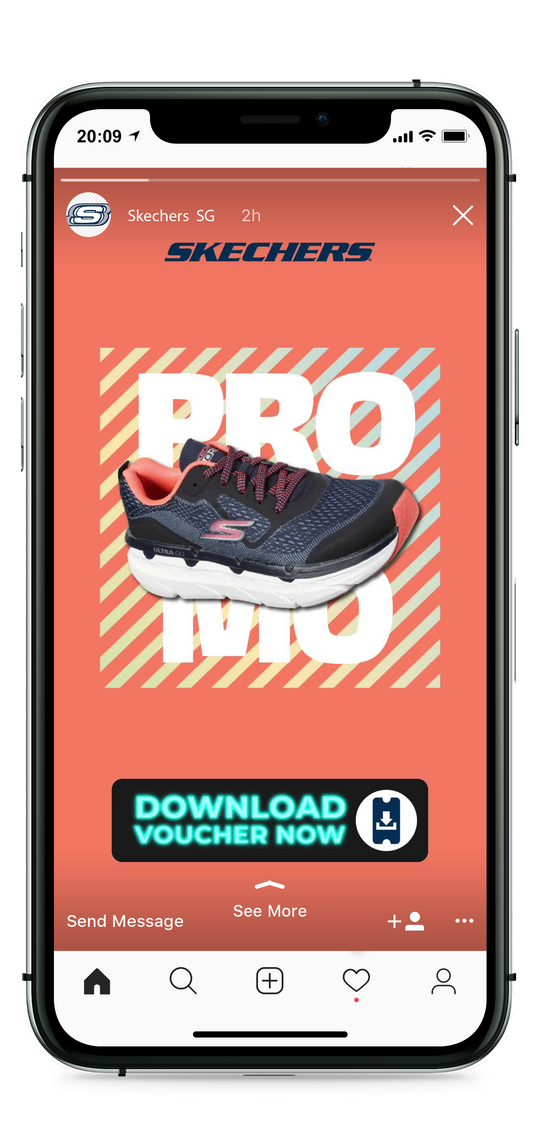 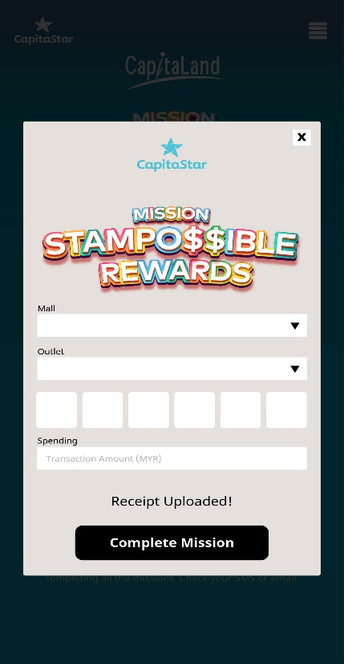 10X
ROAS
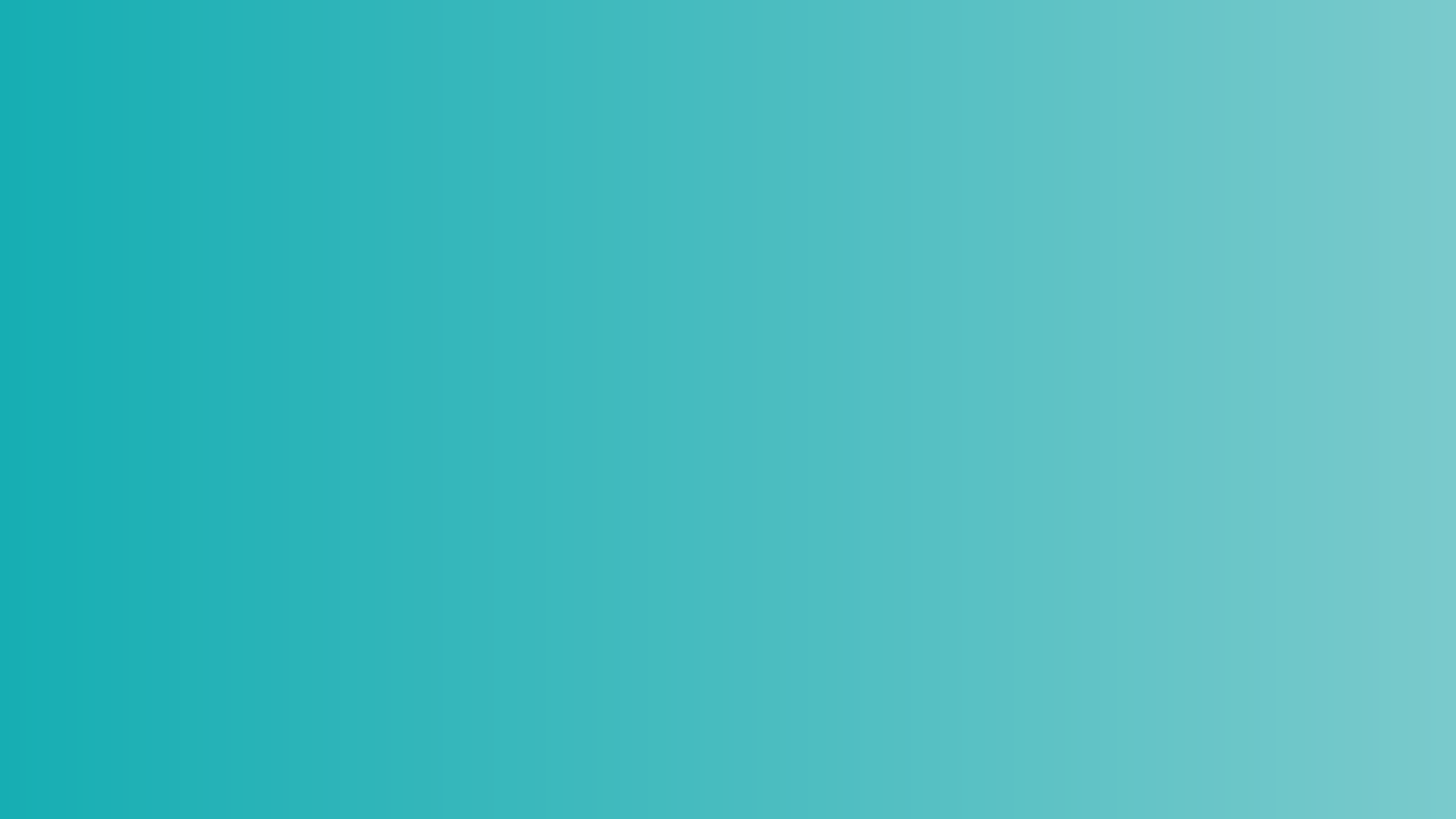 SKALE’s Collaboration with CapitaLand: 

Leverage on Geo-Fencing Multi-Channel Ads to Drive Most Actionable Shoppers to any of its 7 Shopping Malls across Malaysia 
Capture First Party Customer Data (Email, Mobile, Shopper Preference) with Every Participation in SKALE’s Gamified Stamp Card 
Real Time Tracking of Tenant Sales Conversion with Unique Pincodes 
Automated Segmentation of Customer Data to Uplift Shopper Loyalty, Basket Size Increase and Sales
3
GrowthDesk
‹#›
5
AGENCY PARTNERSHIP TIERS
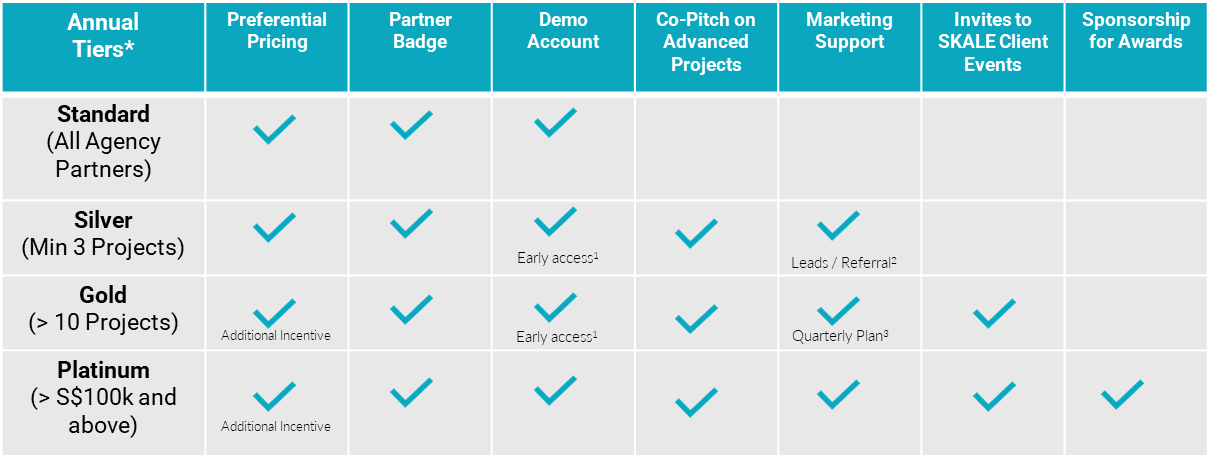 *Annual tiers reset at end of each calendar year 
Early access to new product roll-outs for Standard and Advanced Modules 
SKALE reserves full discretion on its marketing and lead generation plans to generate leads for its agency partners 
SKALE shall align with its agency partner on its quarterly marketing budget and support
4
OUR AGENCY ONBOARDING JOURNEY
Introduction to SKALE
(Optional)
Proof-of-Concept 
With Agency’s Client
Signing of Standard Agency Partnership Agreement
Provide Access to 
Agency Portal
Trainings for 
Sales Team / Account Managers / Digital Marketing
Demo(s) 
Ready to use Slides 
Rate Card 
Agreement
FAQ
C-Suite

Introduction to
Digital Marketers / Account Managers /
5
Standard
Advanced
HOW TO ACTIVATE SKALE’S SOLUTIONS
Agency Requests SKALE Quotation From Partner Manager 
 & Signs Off
Agency Creates 
Project via 
Dashboard
SKALE 
Activates Project Created by Agency
SKALE Reviews Requirements from Agency
Does Agency Require Deck from SKALE?
Co-Pitch with Agency 
(SKALE as Technology Partner)
SKALE provides Quotation and Est. Timeline
Yes
No
6
CHALLENGES
Upload a Receipt
Upload a photo
Follow a social media page
You can either manually approve customer receipts on the platform or utilize SKALE's smart receipts platform to automatically verify receipt uploads. Rewards can be personalized based on receipt data.
After users follow your Instagram or Facebook pages, you can request that they upload a screenshot of your page as proof that they completed the challenge.
You can ask users to upload a photo of your product, a selfie from your event, or any other image that demonstrates they've completed the platform challenge you've set.
Scan a QR code
Install an app
Log In
QR codes can be generated by our platform for your stores, product packaging, or offline activations. 

SKALE's games automatically scan QR codes and award points or chances to players in real-time.
You can start the game as soon as users open the app. Alternatively, you can ask them to upload a screenshot of the app on their phones before awarding points or chances.
If you've enabled the daily check-in, you'll be able to award points or chances each time a user logs in or launches the game.
7
DIGITAL STAMP CARD FAQS
8
DIGITAL STAMP CARD FAQS
9
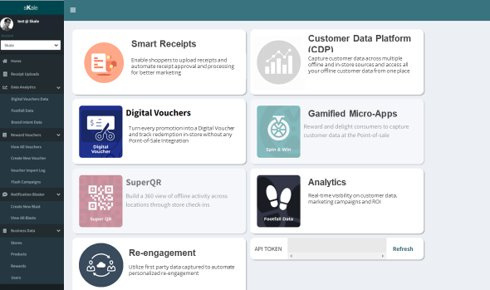 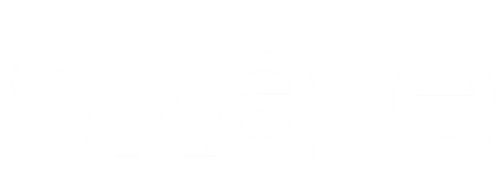 Experience our Marketing Platform today!
BOOK A DEMO
or email us at hello@skale.today